AWS Team
Nestlé Port Qasim Factory - 2021
1
AWS TEAM – PQF-2021
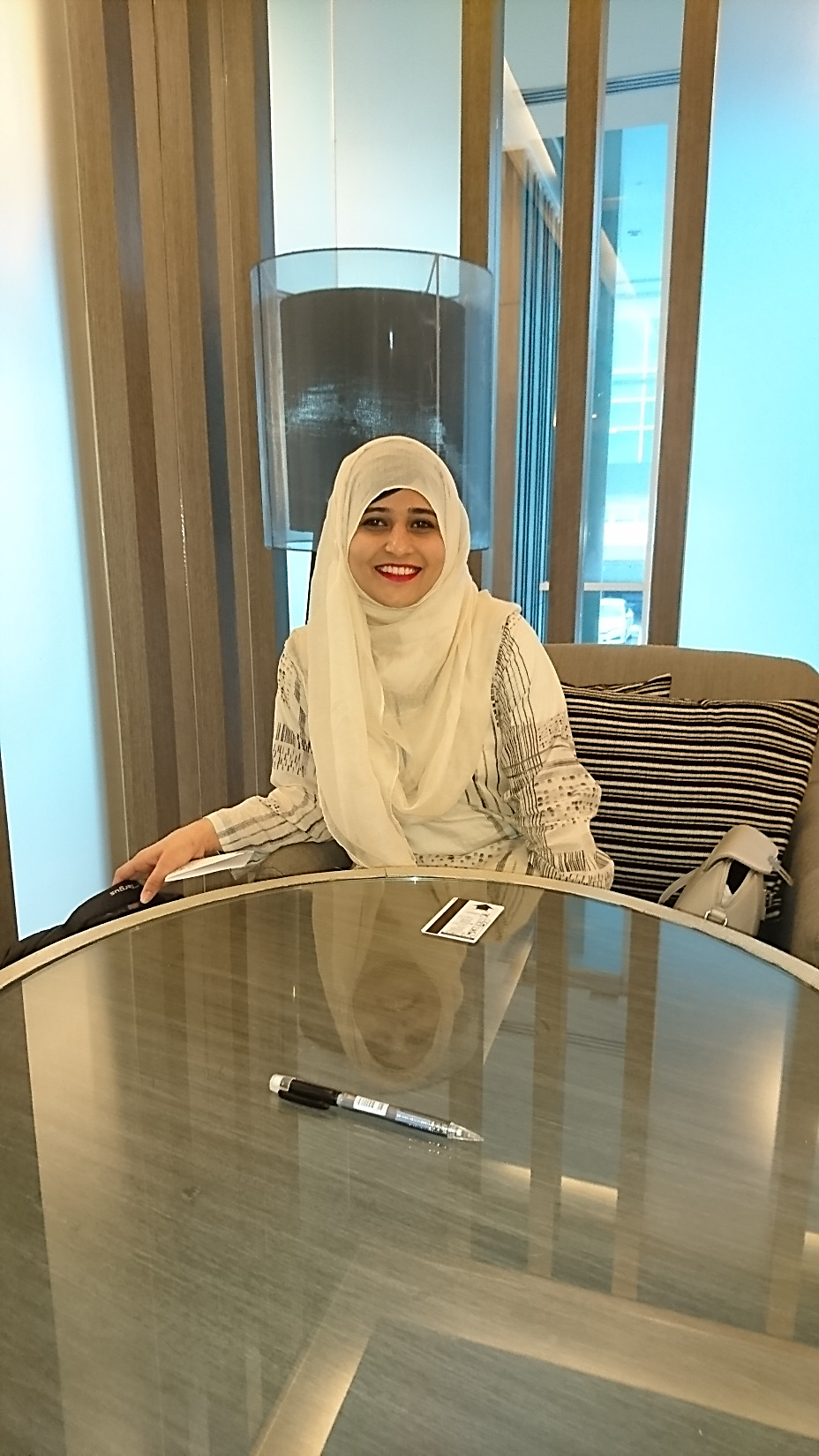 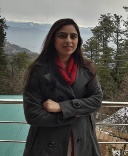 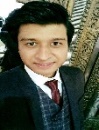 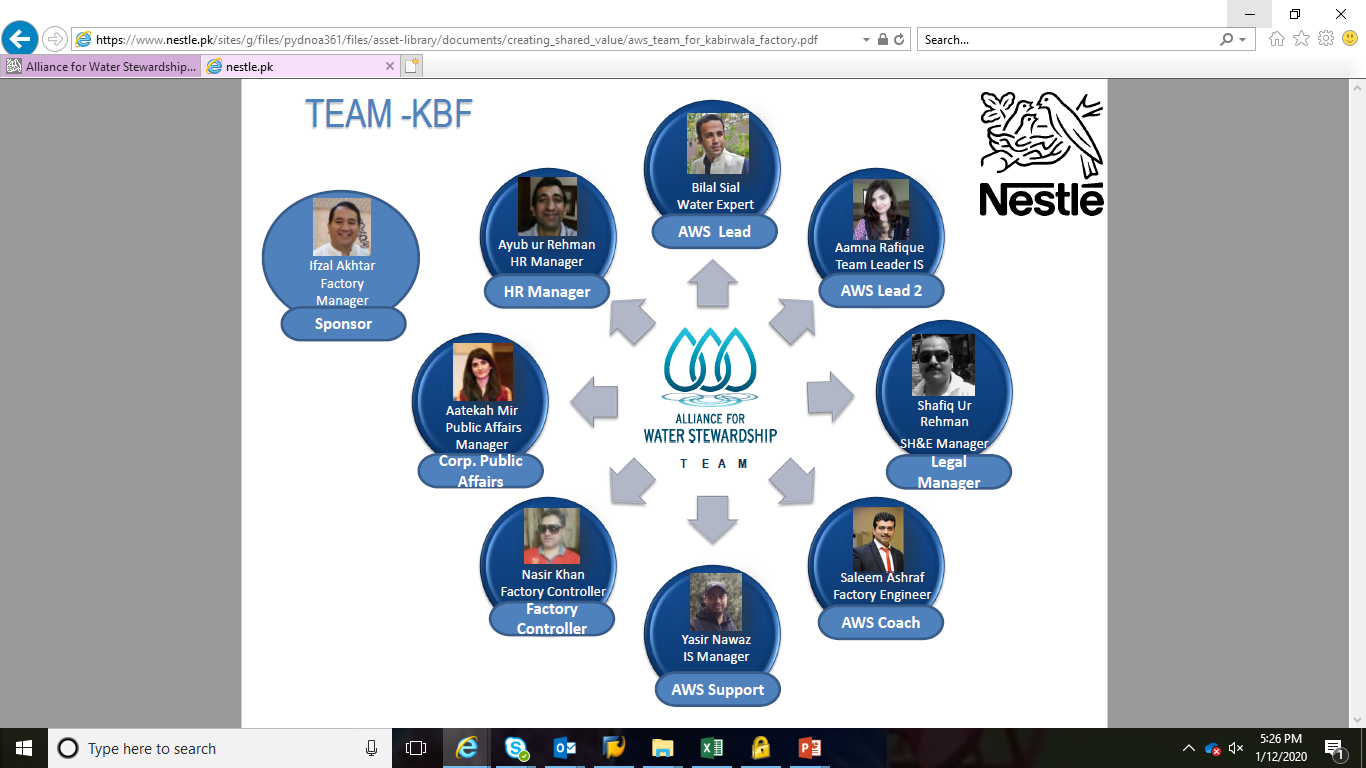 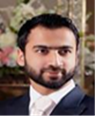 AWS Lead
Site WR & WT Champion
Legal Manager
HR Manager
Corp. Public Affairs
Factory Controller
Public Affairs
AWS Coach
AWS Sponsor
Quality Assurance
Backup:
Asher Kazmi
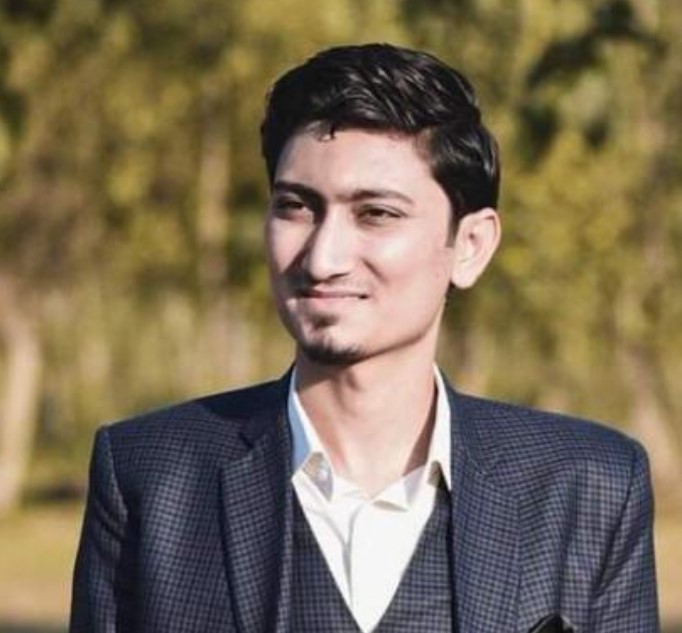 Team Leader
Name:
Waqas Hussain
Name:
Sidra Ehsan
Name:
Asma Altaf
Name:
Fiza Shadab
Name:
Maryam Khalid
Name:
Adeel Iqbal
Name:
Rahat Hussain
Name:
M. Hanif
Name:
Mujtaba Saqib
Name:
Ahmer Waheed
Position:
BSS-Safety & Environment
Coordinator
Position:
ME, Safety & Environment
Manager
Position:
Team Leader (Production)
Position:
HR Manager
Position:
Assistant Manager 
Public Affairs
Position:
F&C Manager
Position:
Public Affairs Mgr.-South
Position:
Factory Engineer
Position:
Factory Manager
Position:
QA Manager
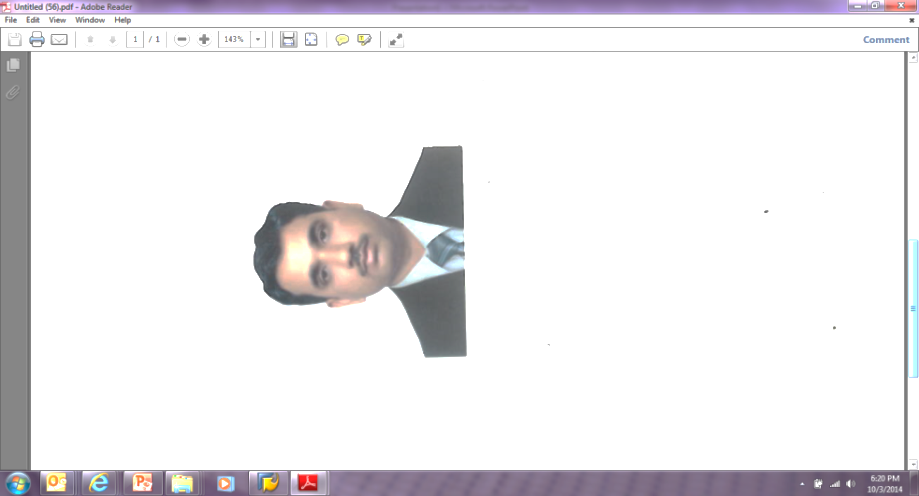 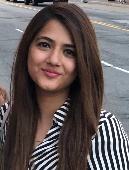 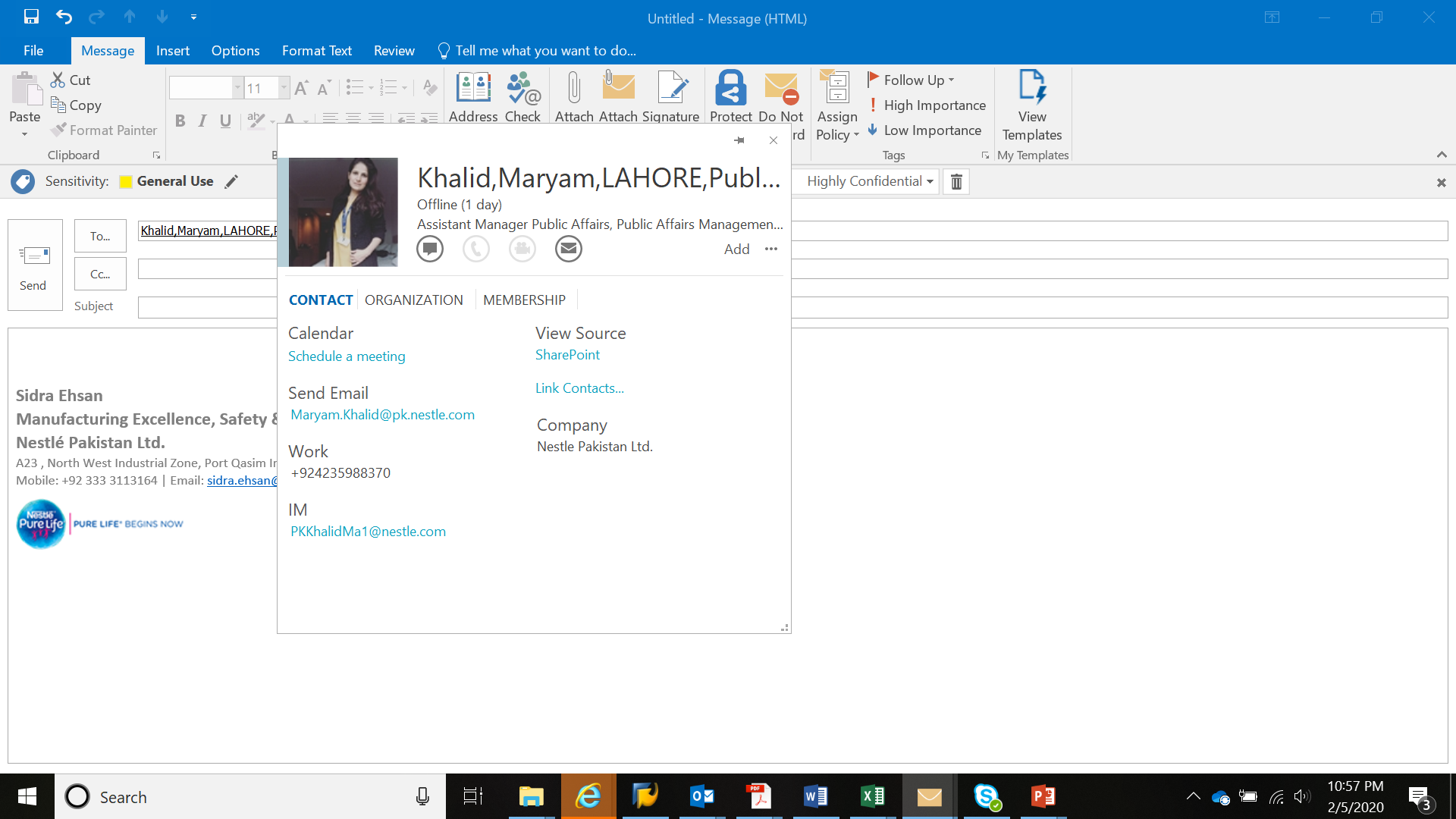 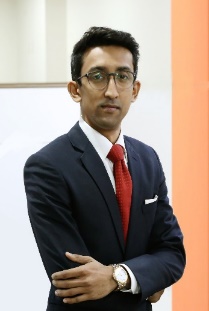 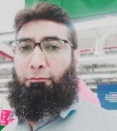 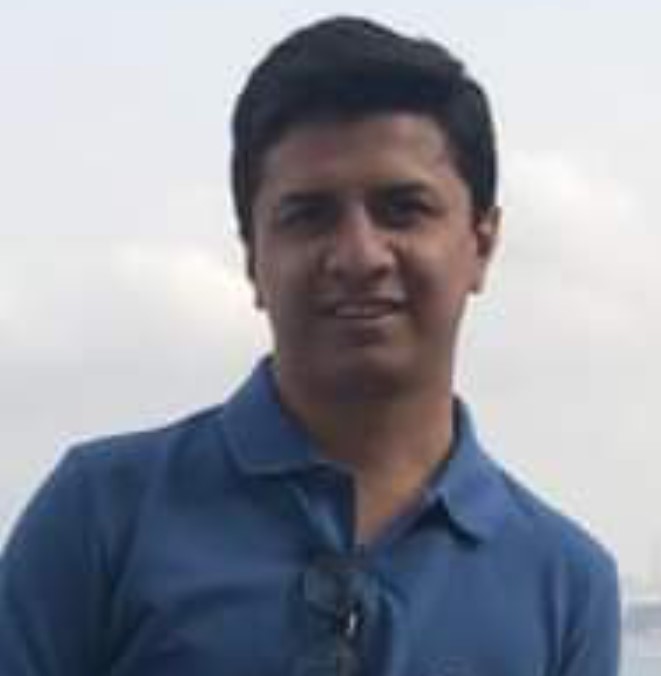